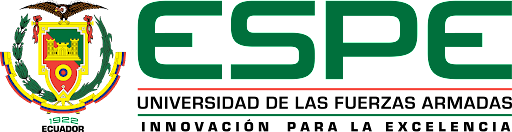 Departamento de Ciencias de la Vida
Carrera de Ingeniería en Biotecnología
“Evaluación de las bacterias ácido lácticas con capacidad probiótica para la conservación de: banano (M. paradisiaca L.) y papaya hawaiana (Carica papaya L.)”
Autoras:
Baque Vega, Ariana Paola
Romero Marín, Katherine Elizabeth
Directora:
Ing. Sungey Sánchez Ph.D.
Santo Domingo, Ecuador
2021
INTRODUCIÓN
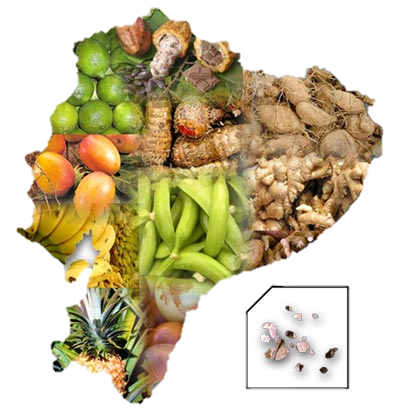 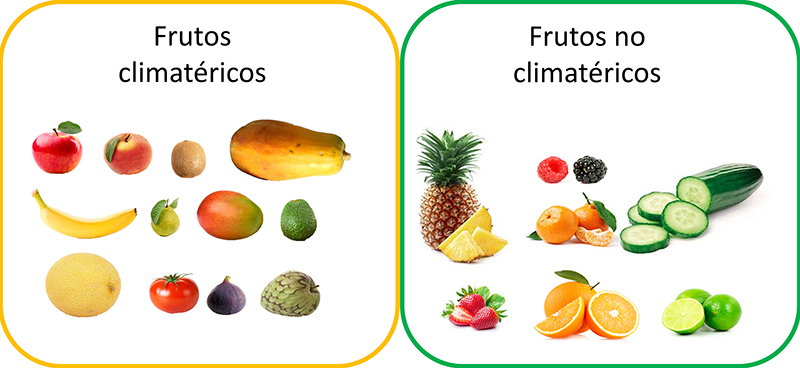 País agropecuario, agroindustrial y agroexportador
Alta demanda de consumo de frutos
Preservación de frutos y seguridad alimentaria
Productos químicos
Métodos termicos
Recubrimientos comestibles
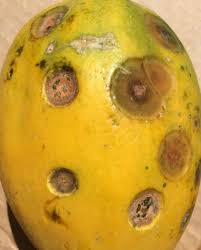 Microorganismos
(Arreaga, 2017)
Metabolitos
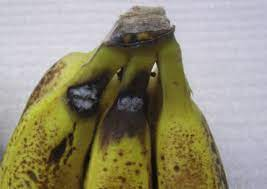 Peroxido de hidrogeno
Ácidos orgánicos
Bacteriocinas
Compuestos antimicrobianos
BAL
Bioconservante
Bacterias
Levaduras
Hongos
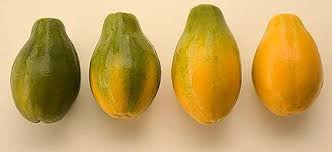 Alternativa biologica versatil, tecnológicamente viable para el control de microorganismos causantes del deterioro
(De Simone et al., 2021)
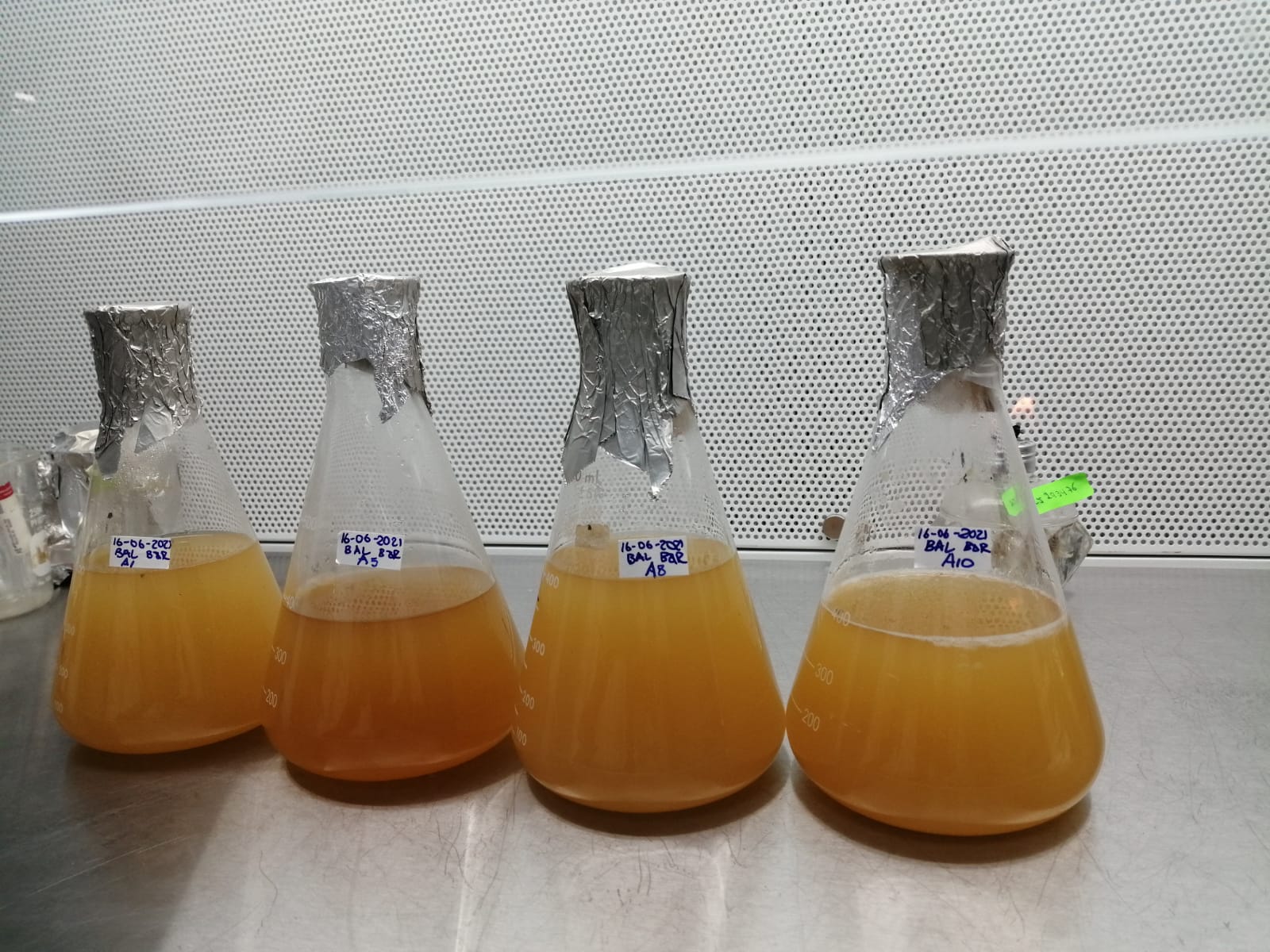 OBJETIVOS
Específicos
General
Obtener bacterias ácido lácticas mediante cultivo para su aplicación en distintas concentraciones como un inhibidor de agentes patógenos procedentes de banano y papaya hawaiana.
Evaluar el efecto de las bacterias ácido lácticas con capacidad probiótica, como agente antagónico frente a microorganismos procedentes de la flora bacteriana de banano (M. paradisiaca L.) y papaya hawaiana (Carica papaya L.), para su posible aplicación en la conservación de frutas.
Evaluar la capacidad inhibitoria de la sustancia bioprotectora producida por bacterias ácido lácticas frente a la flora bacteriana de banano y papaya hawaiana.
Evaluar la concentración adecuada de la sustancia bioprotectora para la inhibición del crecimiento de agentes patógenos aislados de banano y papaya hawaiana.
Estudiar el efecto de distintas concentraciones de la sustancia bioprotectora producida por bacterias ácido lácticas en la conservación de banano y papaya.
UBICACIÓN
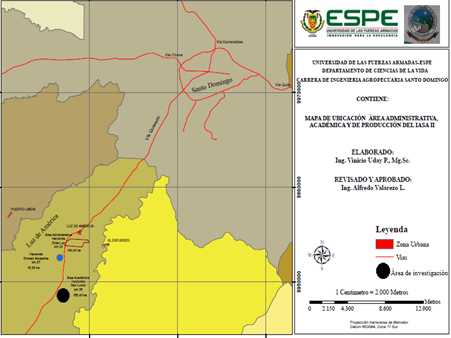 Ubicación Política
País: 		Ecuador
Provincia: 	Santo Domingo de los Tsáchilas
Cantón: 	Santo Domingo
Parroquía: 	Luz de América
Sector: 	km. 35 vía Quevedo
Ubicación Ecológica
Zona de vida: 	Bosque húmedo tropical
Altitud: 		224 msnm
Temperatura media: 	24.6 ºC
Precipitación: 	2860 mm año
Humedad relativa: 	85%
Heliofanía: 		680 horas luz año
Suelos: 		Francos Arenoso
DISEÑO EXPERIMENTAL
Factores y niveles del experimento
Tipo de diseño
Esquema bifactorial con (2x4) conducido en un D.B.C.A
METODOLOGÍA
Tratamientos a comprobar
Repeticiones
Conformado por 8 tratamientos con 4 repeticiones por cada tratamiento, con un total de 32 unidades experimentales
Características de la unidad experimental
La investigación a nivel in vitro se conformó por 2 microbiotas patógenas (banana y papaya, a las que se evaluaron el diámetro de inhibición bajo cuatro concentraciones de la sustancia bioprotectora lo cual da un total 32 unidades experimentales.
Variable a medir
Diámetro de inhibición
Análisis funcional
LSD de Fisher (p<0.05)
Tipo de diseño
Diseño completamente al azar (DCA)
METODOLOGÍA
Tratamientos a comprobar
Repeticiones
Conformado por 4 tratamientos con 3 repeticiones por cada tratamiento, con un total de 12 unidades experimentales
Características de la unidad experimental
El estudio  se conformó por 2 microbiotas patógenas (banana y papaya, a las que se evaluaron por separado: el efecto bioprotector de la SLC. Lo anterior dio un total de 12 u.e para cada fruto evaluado.
Variables a medir
pH
Acidez, 
Sólidos solubles Vida útil
Análisis funcional
LSD de Fisher (p<0.05)
MÉTODOS
Prueba de tamizaje
A1
A5
A8
A10
Aislamiento de BAL de muestras de cuajada
Cinética de crecimiento
Capacidad antimicrobiana de aislados
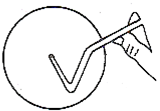 Siembra por extensión en medio MRS
Incubación por 24-48 h a 37ºC
Obtención de SLC
Caracterización  de cultivos aislados
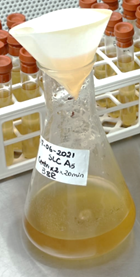 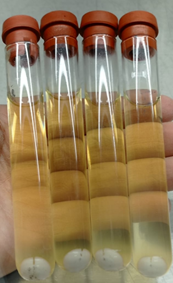 FASE 1
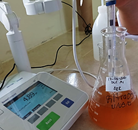 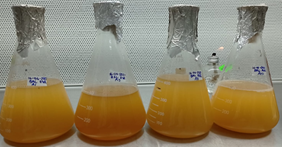 Probiótica
Tolerancia al pH
Tolerancia a NaCl
Fermentación de azúcares
Morfológica
Tinción Gram
Bioquímica
Catalasa
Bioensayos de inhibición en placa
Aislamiento de la microbiota de frutos
SLC (UA/mL):
4×103 
8×103 
16×103
32×103
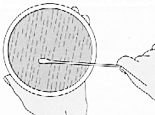 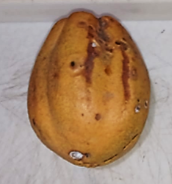 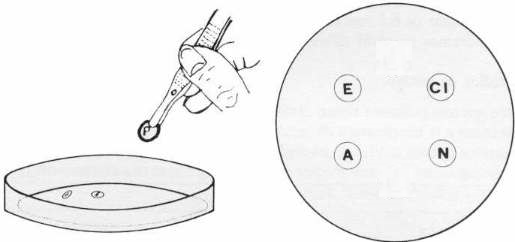 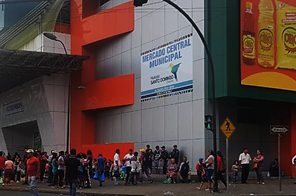 Siembra en medio Agar nutriente. 
Incubación por 24 h a 37 ºC
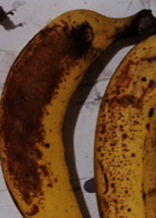 Agar Mueller-Hinton
MÉTODOS
Pretratamiento de los frutos
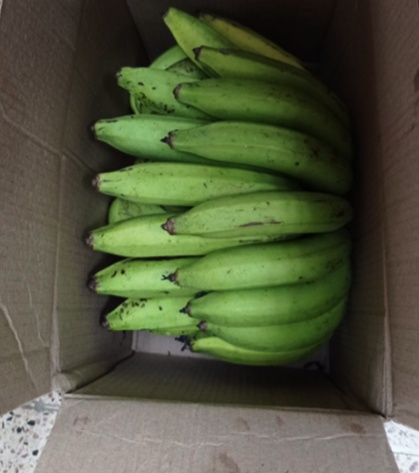 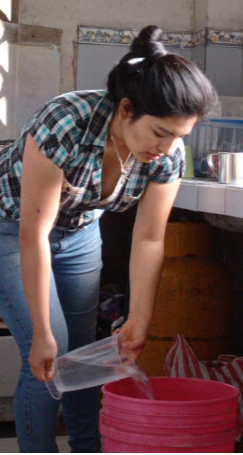 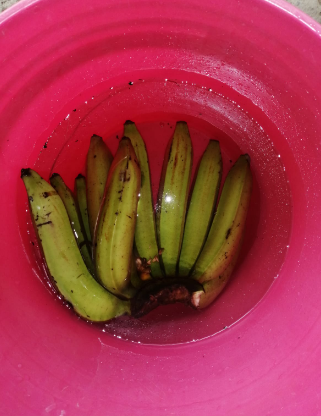 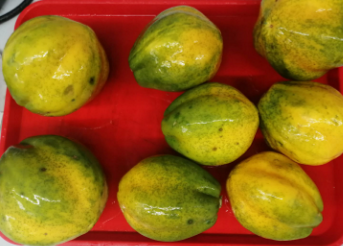 Desinfección:
solución al 0.075 % del cloro comercial
FASE 2
Recubrimiento bioprotector de los frutos
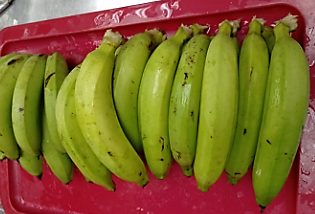 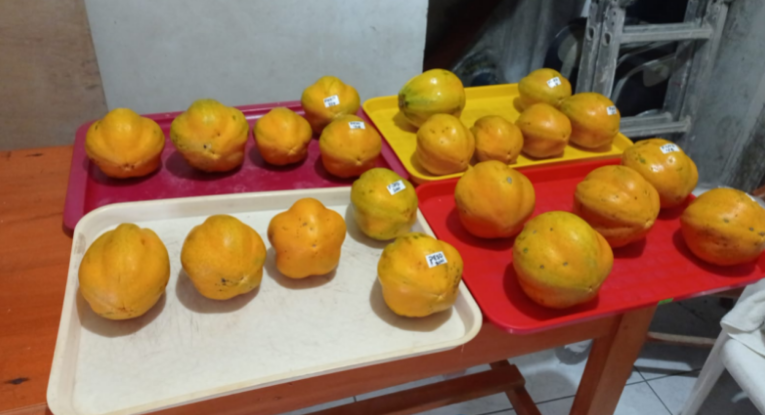 SLC (UA/mL):
4×103 
8×103 
16×103
Sin SLC
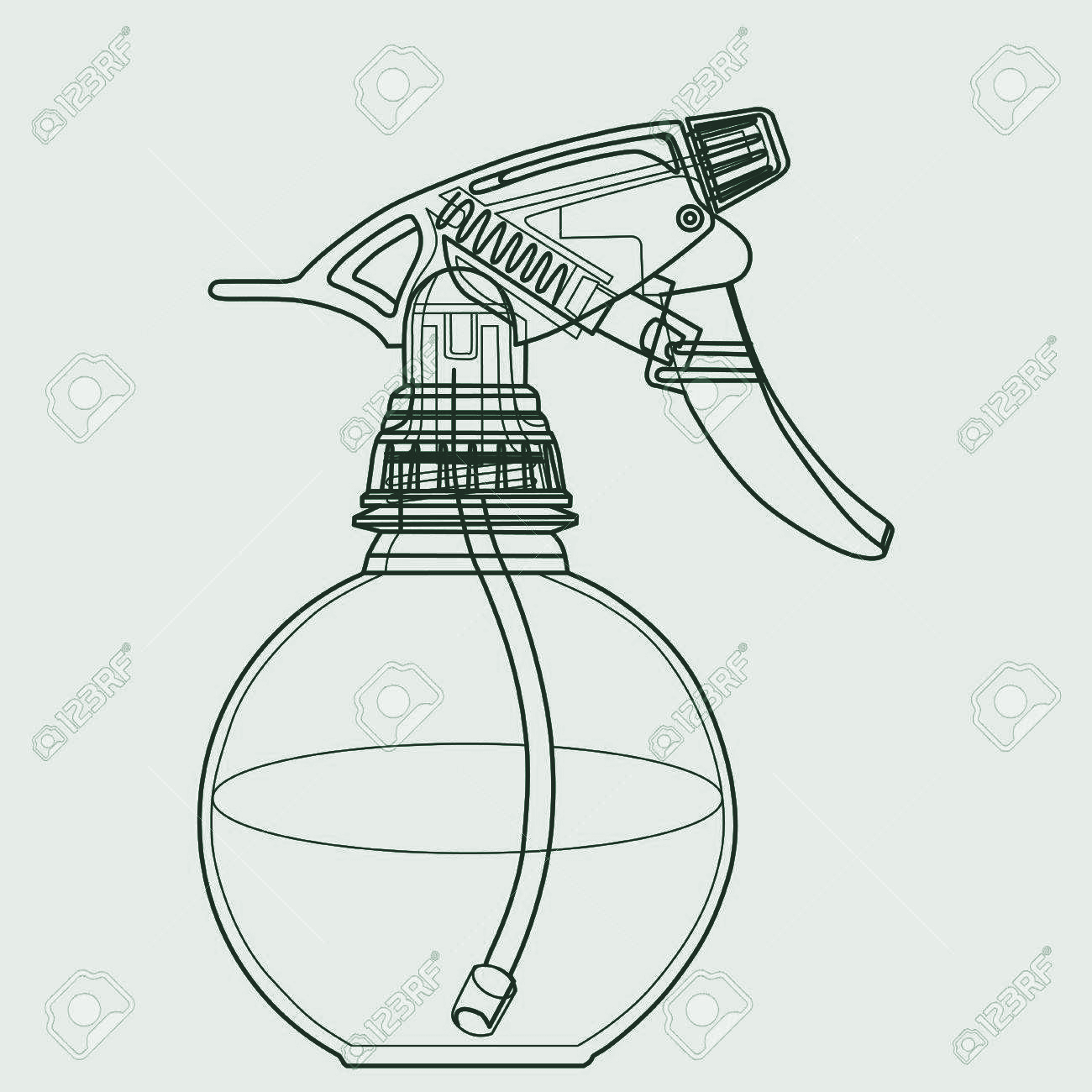 VARIABLES A MEDIR
Pérdida de peso (%)
pH(%)
Diámetro de inhibición (mm)
Sólidos solubles (%)
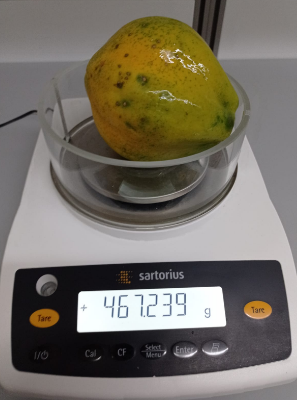 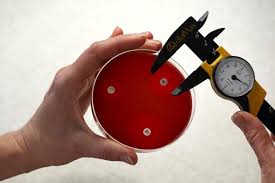 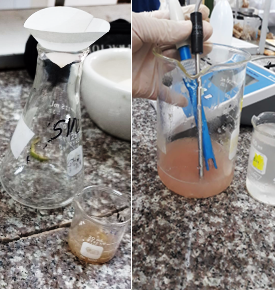 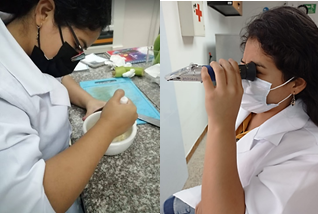 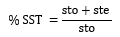 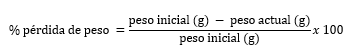 NTE INEN, 380,1985
NTE INEN, 389,1985
Calidad Microbiológica (UFC/mL)
Acidez titulable (%)
Vida útil
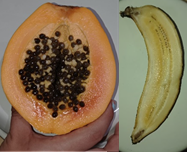 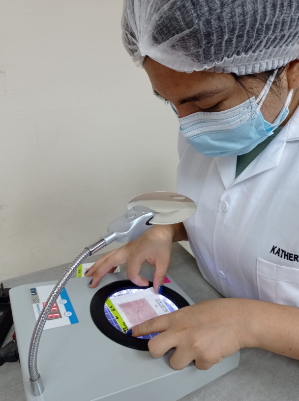 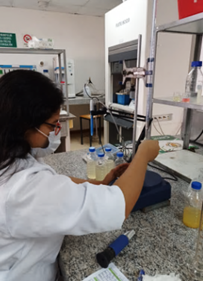 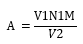 NTE INEN, 381,1985
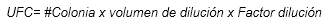 RESULTADOS Y DISCUSIÓN
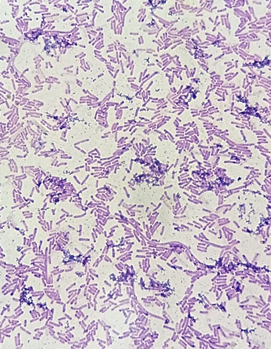 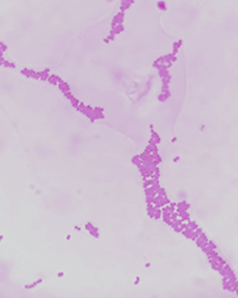 Obtención de bacterias ácido lácticas
4 aislados de BAL presentaron capacidad antimicrobiana
 (A1, A5, A8 y A10)
Se obtuvieron 10 colonias bacterianas.
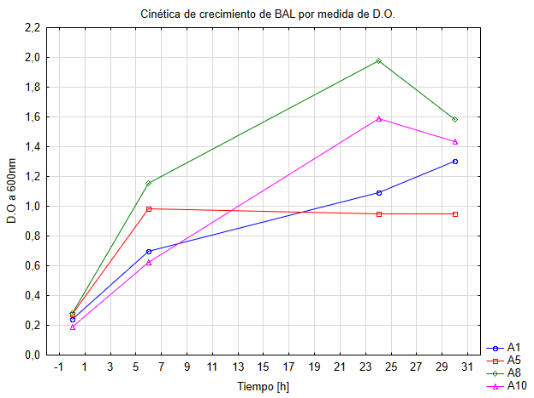 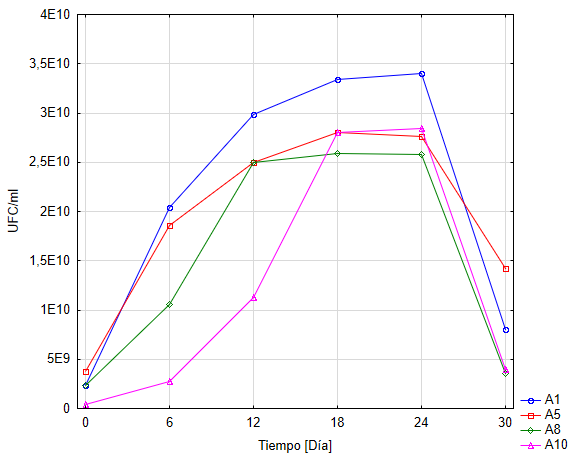 RESULTADOS Y DISCUSIÓN
Factor A
Factor B
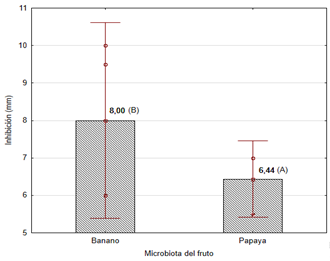 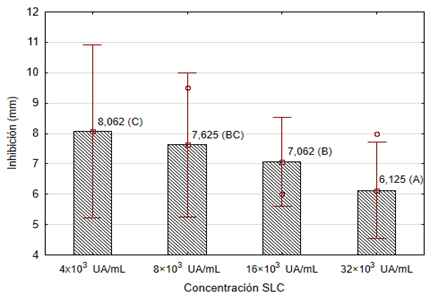 Jahan et al. (2018), manifiesta que predominan bacterias y hongos hasta 10^7 ufc/g y 10^3 ufc/g
Vanegas et al. (2017) reporta variables actividades antimicrobianas, influenciadas por la microbiota de frutos. A 64×10^3 UA/mL de SLC de L. lactis subsp. Lactis. Inhibe a L. monocytogenes. A 32×10^3 UA/mL de SLC obtenida de L. mesenteroides, presenta esta actividad inhibitoria frente a L. monocytogenes
Interacción A*B
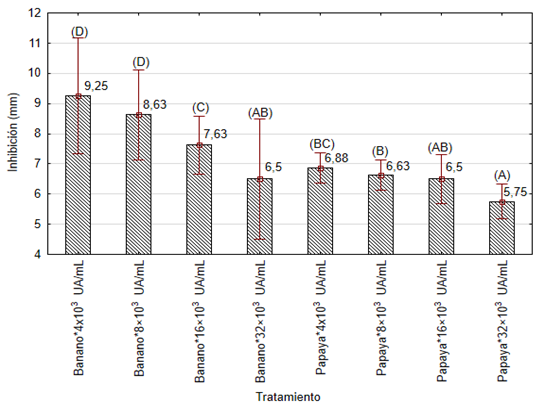 Dhundale et al (2018), reporta  halos de inhibición: 15, 13 y 10 mm. (Shaikh & Shah, 2013), reporta zonas de 22 mm frente a S.aureus.
RESULTADOS Y DISCUSIÓN
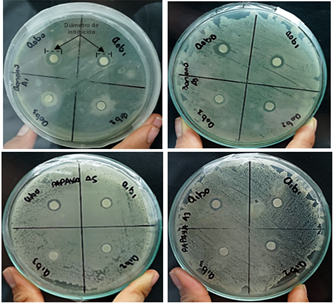 Las bacterias de los frutos: Staphylococcus spp. Pseudomonas spp., Vibrio spp. y Shigella (Jahan et al., 2018). Según Lobo, et al. (2009) la concentración microbiana de estos frutos depende del cultivo en campo y de la condición climatológica.
Pérdida de peso en Banano
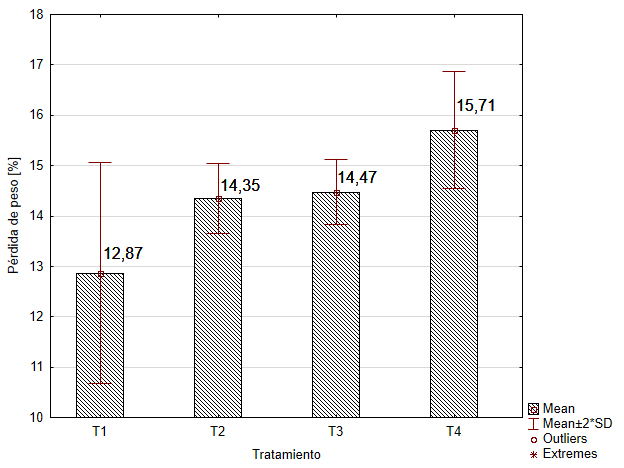 Abbasi et al. (2011) indica que la pérdida de peso en los frutos puede estar relacionada a los procesos metabólicos activos del fruto, que generan pérdida de humedad y sustrato por la respiración de la fruta.
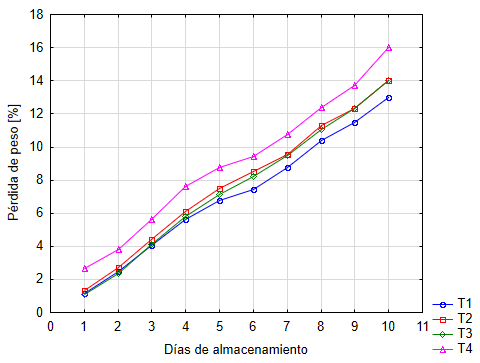 Se debe considerar que la %PP puede verse afectado por diversos factores externos fuera de la cubierta de SLC alrededor de los frutos, incluyendo la temperatura y humedad relativa (Sucheta et al., 2019)
T1: 4×103 UA/mL
T2: 8×103 UA/mL
T3:16×103 UA/mL
T4: Control
Pérdida de peso en Papaya
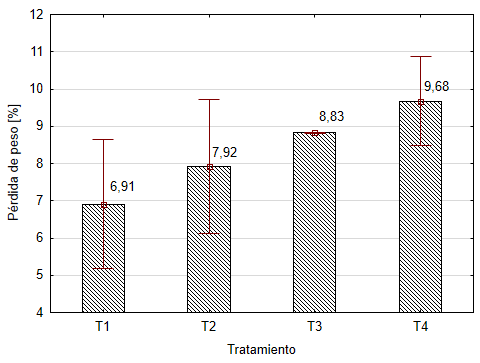 La SLC forma un recubrimiento semipermeable que modifica la atmósfera interna del fruto, reduciendo la tasa de respiración, pérdida de agua y pérdida de peso (Ali et al., 2010).
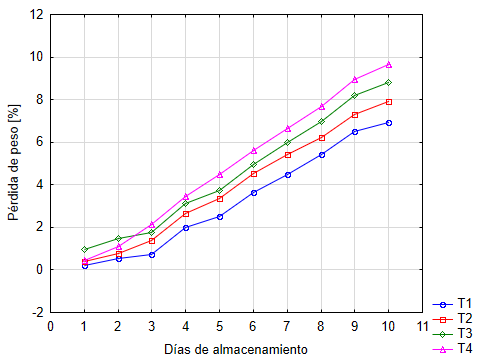 Narsaiah et al. (2015) indican resultados similares con recubrimientos comestibles. Los poros de la cáscara se sellan parcialmente creando una atmósfera modificada
T1: 4×103 UA/mL
T2: 8×103 UA/mL
T3:16×103 UA/mL
T4: Control
pH en Banano
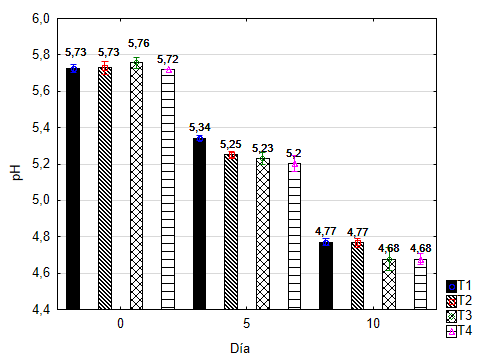 Neeta & Rao (2011), identificaron una tendencia de aumento en pH. En cambio, Velásquez & Cardona (2012), mencionan que la disminución en poscosecha se da por el incremento de acidez; en etapa de madurez verde, el pH debe ser alto, sin embargo, llega a decaer, por la disminución de ácidos orgánicos y su conversión en azúcar.
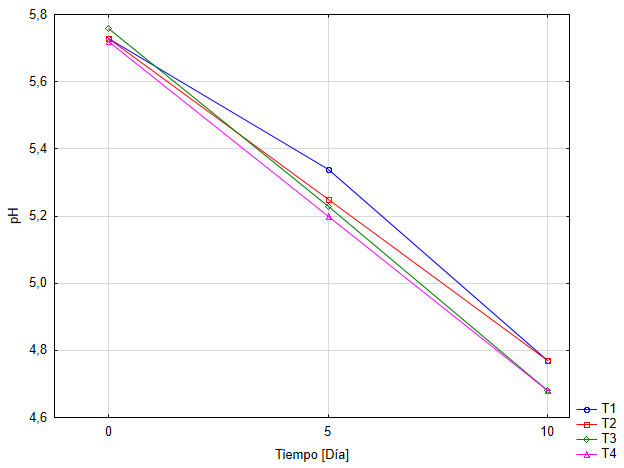 Resultados similares se observó en bananos tratados con 1 y 2% de quitosano, donde tuvieron un pH más alto (Karimi et al., 2018). 
(Miranda et al., 2014) reportan valores de pH de entre 5.1 a 5.6 durante 9 días de almacenamiento.
pH en Papaya
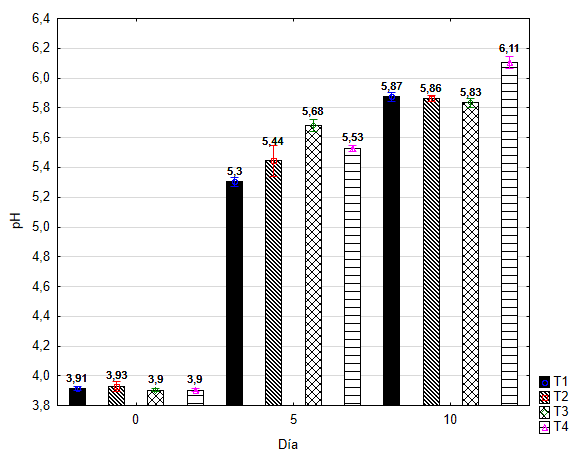 El incremento de pH se debe al pico climatérico que alcanza el fruto (Pinto et al, 2006) , intensificando su actividad metabólica y la producción de ácidos; Erazo Solórzano et al. (2020) menciona que una reducción metabólica, se deba a la menor difusión de O2 provocada en los frutos.
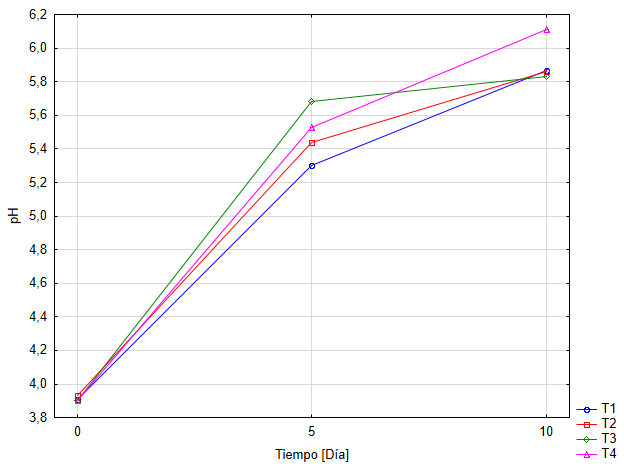 Resultados similares se encontraron en las investigaciones de Erazo Solórzano et al. (2020) y Salazar (2020
La aplicación de ácidos orgánicos como como recubrimiento, disminuye las poblaciones microbianas en frutos, causando una reducción del pH (Linares-Morales et al., 2018)
Sólidos solubles en Banano
El cambio del porcentaje de sólidos solubles se debe a la hidrólisis del almidón a azúcares a medida que la fruta madura (Moreno-Alzate et al., 2016
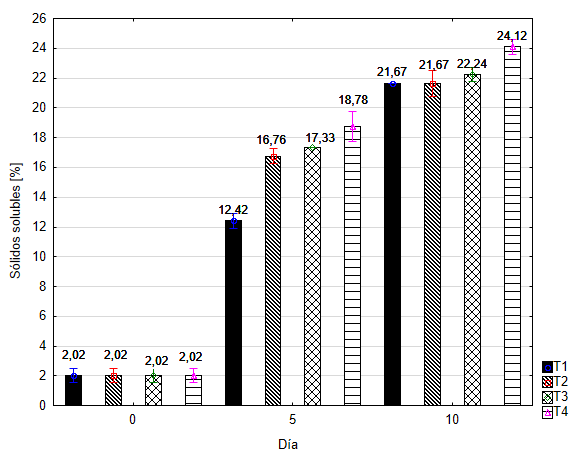 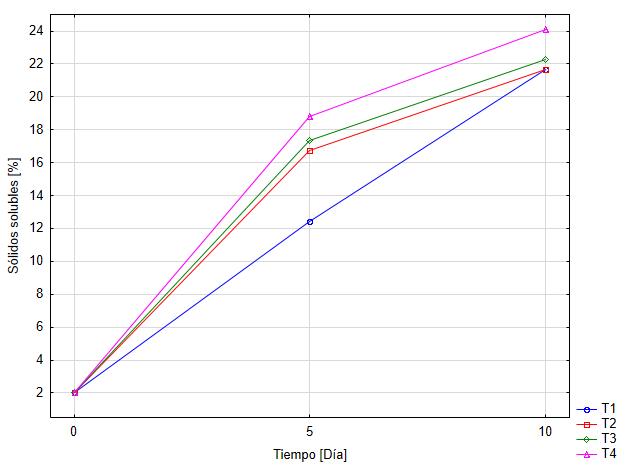 De acuerdo a Silva et al. 121 (2006), valores bajos de sólidos solubles se deben al efecto del recubrimiento que retrasa la maduración del fruto.
Sólidos solubles en Papaya
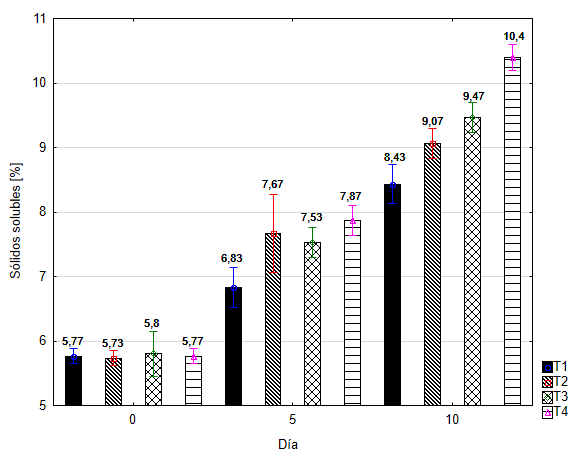 De acuerdo a Narsaiah et al. (2015) la conversión de almidón en azúcares más simples se produce por la maduración natural de los frutos sin recubierta (aprox. 24°C).
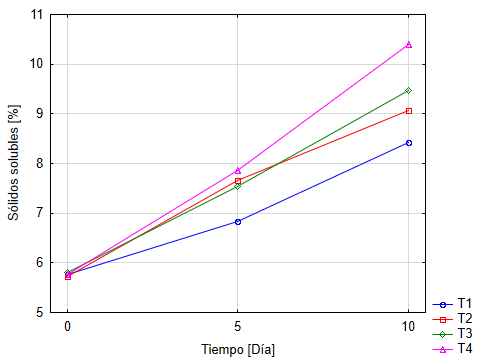 Estos resultados variaron con respecto a los obtenidos por Salazar (2020).
Estos resultados son similares a otras investigaciones que evalúan  recubiertas de almidón y propóleo (Barrera et al., 2012)
Acidez titulable en Banano
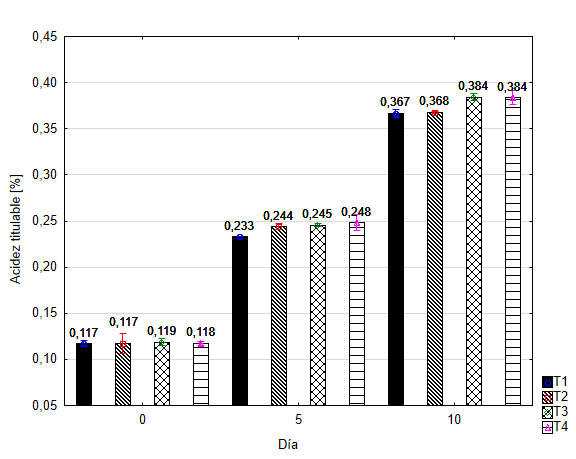 La acidez titulable (ácido málico/100 g) de los recubrimientos tratados con bionanocompuesto, disminuyeron significativamente a los 7 días de conservación Li et al., (2019)
Karimi (2018) identificó un incremento de ácidos orgánicos durante el almacenamiento y determinó que los bananos con recubrimiento presentan valores de acidez más bajos
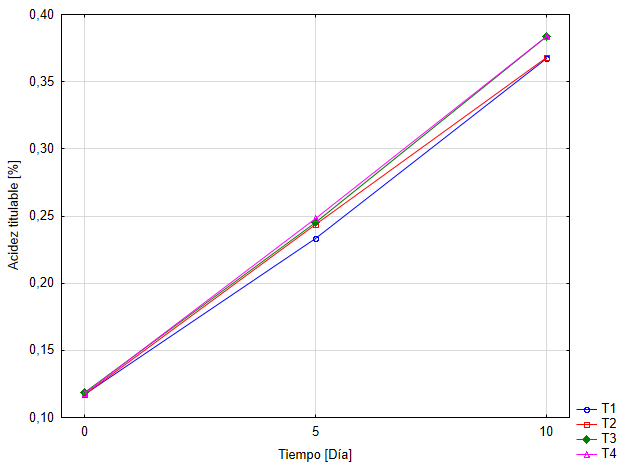 Velásquez & Cardona (2012) consideran que el aumento de acidez titulable se debe a la disminución de  ácidos orgánicos predominantes durante este periodo por su conversión en azúcar
Acidez titulable en Papaya
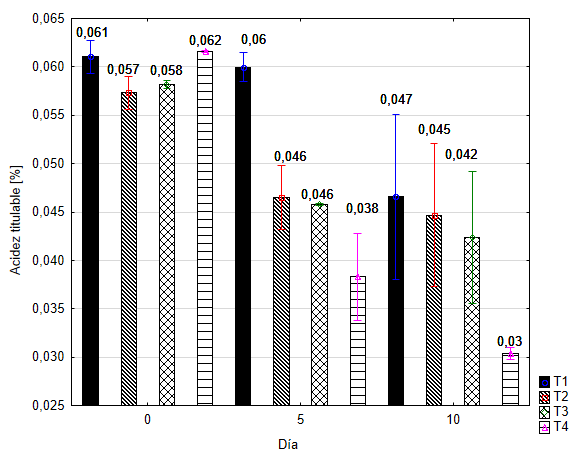 Torres et al., (2013), detalla la tendencia a disminuir como propiedades físico químicas de la papaya hawaiana
Otros autores difieren de esta tendencia, indicando que los valores de acidez son oscilatorios durante la  maduración
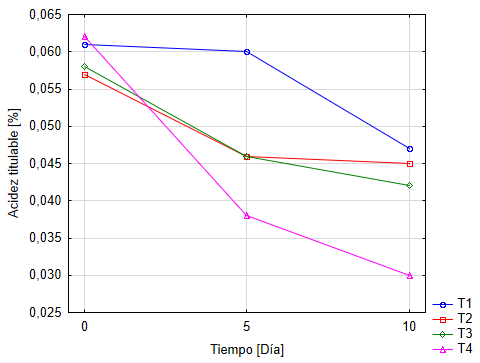 Un aumento de la actividad enzimática y una reducción de la firmeza, degradac la pared celular, proceso que favorece el aumento de acidez en el periodo final del fruto (Castricini, 2009).
Vida útil
Banano
Papaya
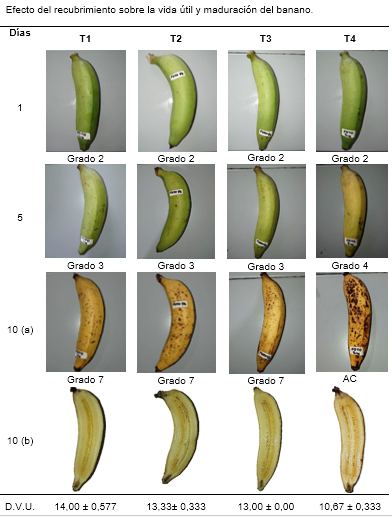 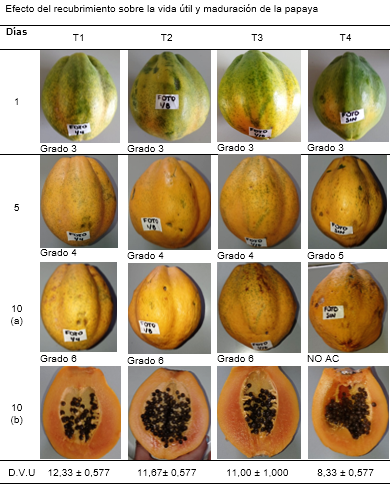 Vida útil
Banano
Papaya
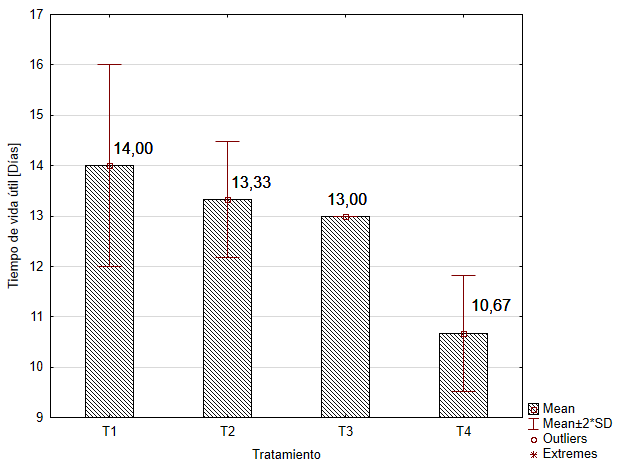 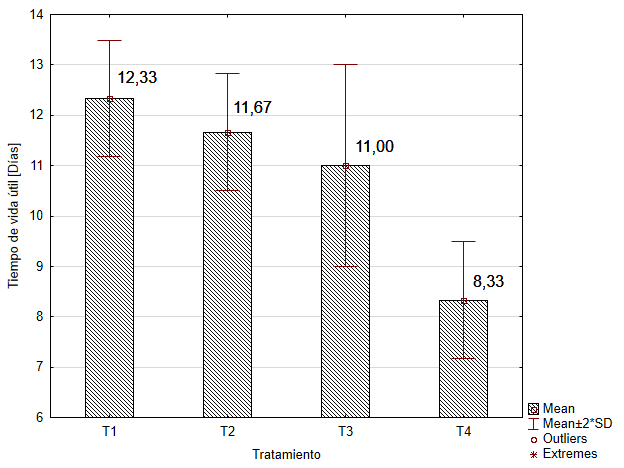 La maduración puede relacionarse  con la reducción de la tasa de ablandamiento, el desarrollo de color amarillo de la piel y la humedad del fruto (Castellanos et al., 2011) por efecto de la recubierta formada por SLC (Ali et al., 2010)
Los resultados obtenidos fueron menores a los de Salazar (2020), quién indica que las propiedades organolépticas, como el sabor influyen en la aceptabilidad por parte del consumidor
Calidad microbiológica
Banano
Resultados similares reporta Rocha, el al (2011); observaron mayor recuento de aerobios en placa y menor recuentos de mohos y levaduras, al recubrir los bananos con carragenina durante 9 días de almacenamiento del fruto. Sugiere que es mejor el recubrimiento por inmersión química en bananos recién cortados
Papaya
La ausencia de patógenos se debe a la capacidad de las BAL de sintetizar diversos metabolitos con efectos antimicrobianos y sugiere aplicar estas sustancias en la industria alimentaria como un recurso sustentable contra el crecimiento de mohos en frutos y vegetales  (De Simone et al., 2021).
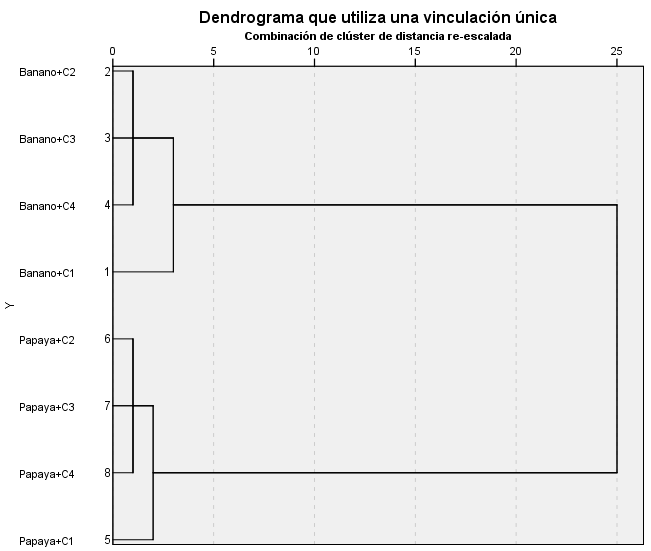 Dendrograma para banano y papaya
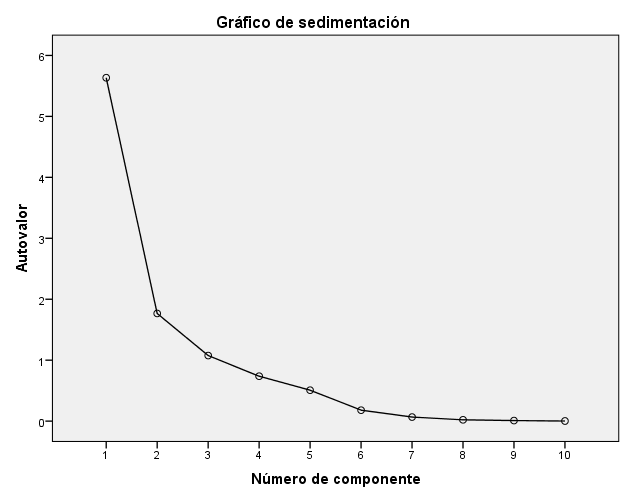 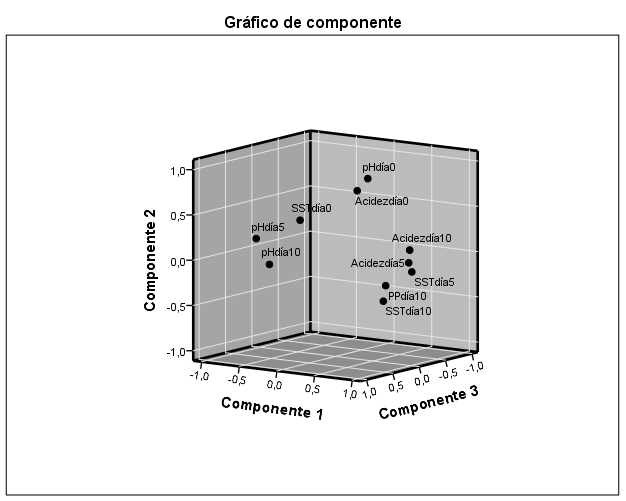 Matriz de correlaciones de componentes principales en banano
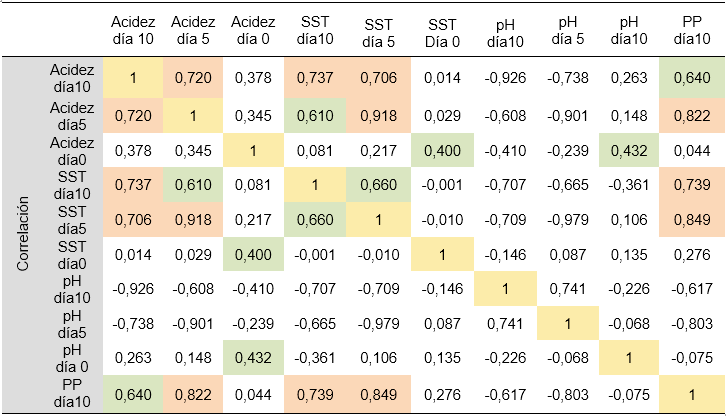 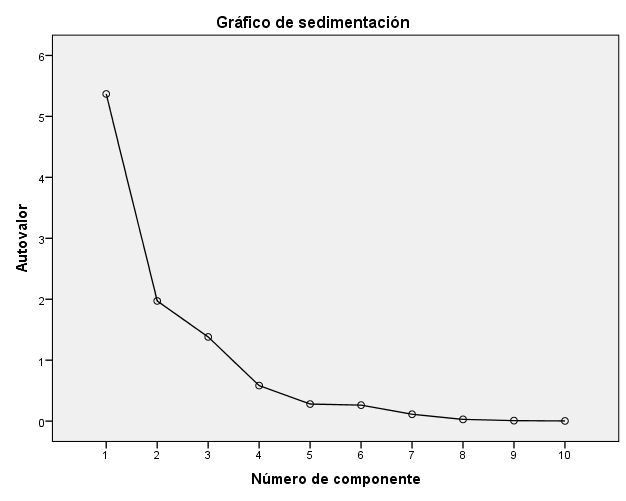 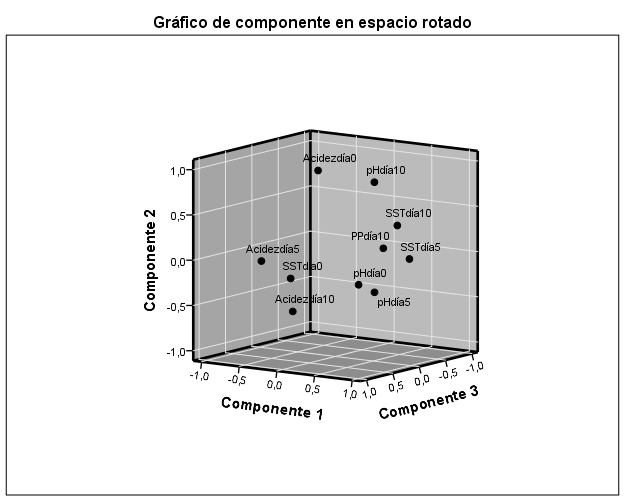 Matriz de correlaciones de componentes principales en papaya
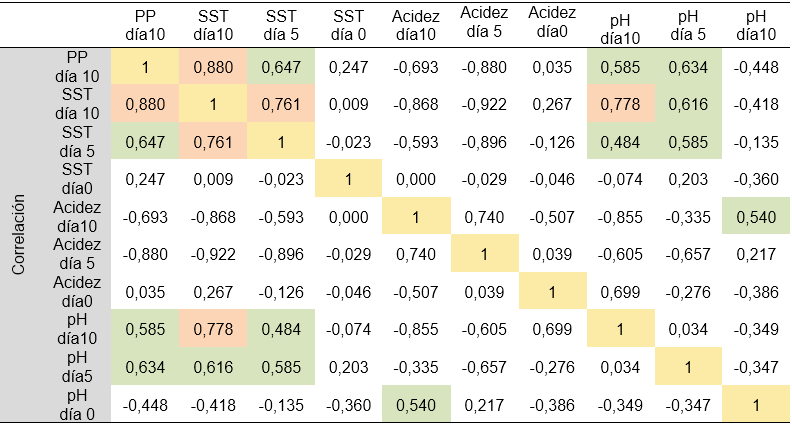 CONCLUSIONES
Los microorganismos contaminantes de los frutos influyen en el diámetro de inhibición. Reflejando en los bioensayos en placa, una mayor zona de inhibición de la SLC frente a la flora bacteriana de banano (8,00 mm) que en papaya (6,44 mm).
Factor A
(Microbiota de los frutos)
La concentración de la sustancia bioprotectora influyó en la inhibición de la microbiota causante de contaminación y deterioro de banano y papaya; destacando que el efecto antibacteriano fue mayor empleando la concentración de SLC menos diluida (4x103 UA/ml).
Factor B (Concentración de SLC)
Los mayores efectos inhibitorios se presentaron en los tratamientos compuestos por el fruto de banano y a concentración de SLC de 4x103UA/ml y 8x103 UA/ml.
Interacción A*B
CONCLUSIONES
< % acidez: 
T1 (0.367)
T2 (0.368)
< % SST: 
T1(21,67)
> % acidez: 
T1 (0.047)
T2 (0.045)
T3 (0,042)
Sustancia bioprotectora en banano
< % SST:
T1 (8,43)
Vida útil: T1(14 ± 0.577 días)
> pH:
T1 y T2 (4.77)
Sustancia bioprotectora en papaya
Vida útil: T1(12.33 ± 0.577 días)
Calidad microbiológica:  
T1  < m.o aerobios
Ausencia de mohos y levadura
< pH:
T3 (5.83)
Calidad microbiológica: T1 (Ausencia de aerobios, mohos y levadura)
> concentración de SLC
> efecto antimicrobiano y retarda la maduración
RECOMENDACIONES
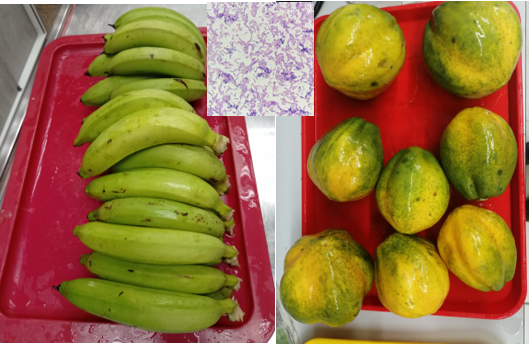 Se recomienda obtener bacterias ácido lácticas productoras de sustancias antimicrobianas a partir de la cuajada y de medios de cultivos enriquecidos para su crecimiento. Además, realizar una caracterización molecular de las bacterias aisladas.

A futuras investigaciones se recomienda realizar ensayos in vitro de la sustancia bioprotectora producida por BAL sobre la microbiota de banano para analizar a profundidad su efecto inhibitorio. Además, evaluar dicha actividad antimicrobiana en otros frutos climatéricos de importancia económica. 

Se recomienda el uso de la solución bioprotectora producida por BAL probióticas en altas concentraciones para lograr inhibir el crecimiento de microorganismos patógenos de banano y papaya. 

Se recomienda aplicar la SLC a la concentración 4x103 UA/ml para prolongar el período de vida útil en bananos y papayas. Posterior a su conservación realizar un análisis sensorial para identificar las cualidades organolépticas aceptadas por los consumidores.
Gracias!
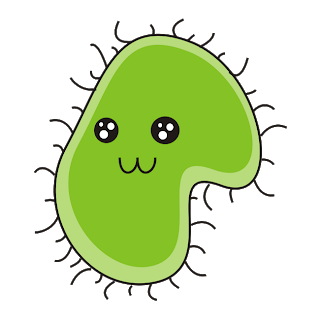